Procedural Pearls
A quick nonsurgical treatment
© 2020 Palette Life Sciences. All rights reserved.
Solesta Kit Content1
4 Syringes: Solesta is supplied in a disposable 1 mL assembled glass syringe with a standard Luer-lock fitting

4 Needles: SteriJect®, 21G x 4 ¾ inches, 0.80 x 120mm

Patient Record Labels

Instructions for Use
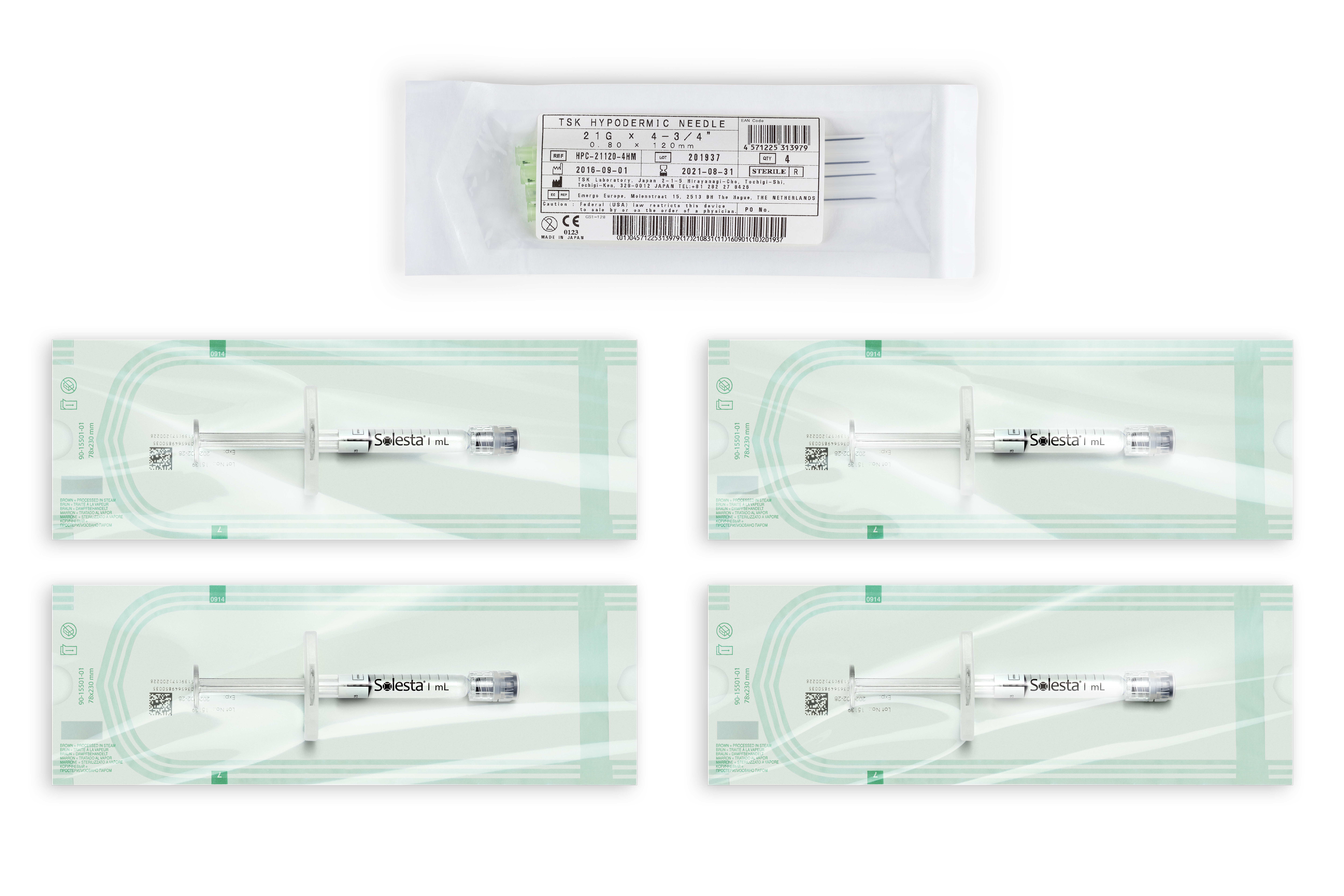 Procedural Tools
Important1
Store at a temperature up to 25°C (77°F) and protect from sunlight and freezing temperatures

Product is for single use. Do not use if damaged.
Solesta Package Insert. Santa Barbara, CA: Palette Life Sciences
Side view anoscope with obturator
Maneuverable light source
Lubrication
Long swabs
Gloves
Gauze
Solesta x 4 mL
4 Solesta needles
Extra Solesta kit on hand

Important: The light source should be maneuverable to illuminate the area of injection during patient movement and sequential mucosa change.
Equipment1
1. “Physician training and certification video.” Training and certification for administering Solesta, Palette Life Sciences, Inc., www.mysolesta.com/solesta-training-and-certification.
Syringe Preparation

4 Solesta syringes should be assembled ahead of procedure, under aseptic conditions

Assemble all 4 syringes prior to patient procedure1

Thumb and forefinger should be held firmly around the Luer-lock adapter of the glass syringe1

DO NOT attach the needle by holding onto the glass barrel of the syringe1

Firmly push and rotate the needle hub into the Luer-lock adapter1

Slowly prime the needle until a small bead of Solesta appears at tip of needle2

Important: The Luer-lock adapter is snapped onto the syringe and held in place with friction only. It can rotate freely or be pulled off should enough force be applied1
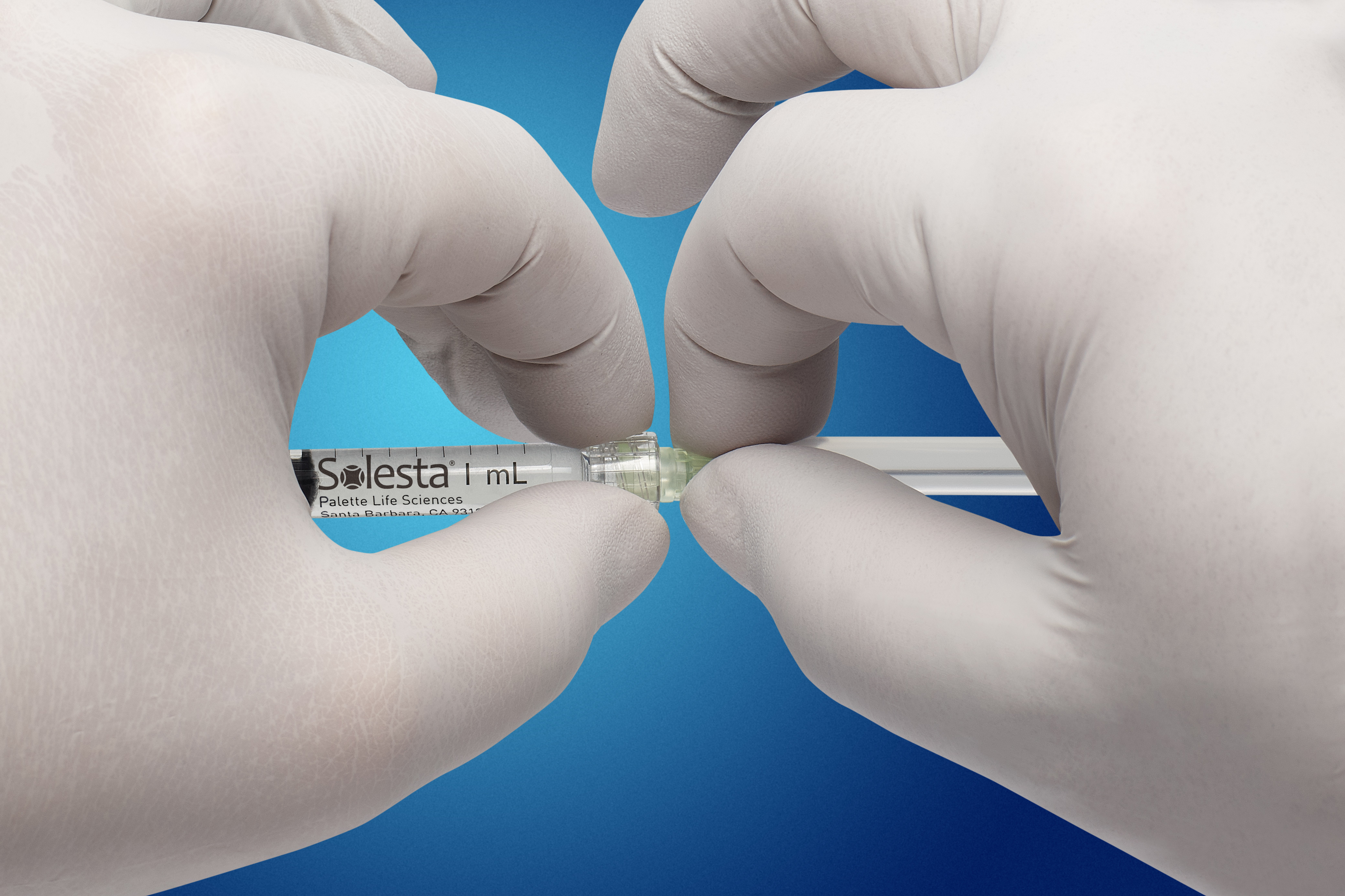  Correct
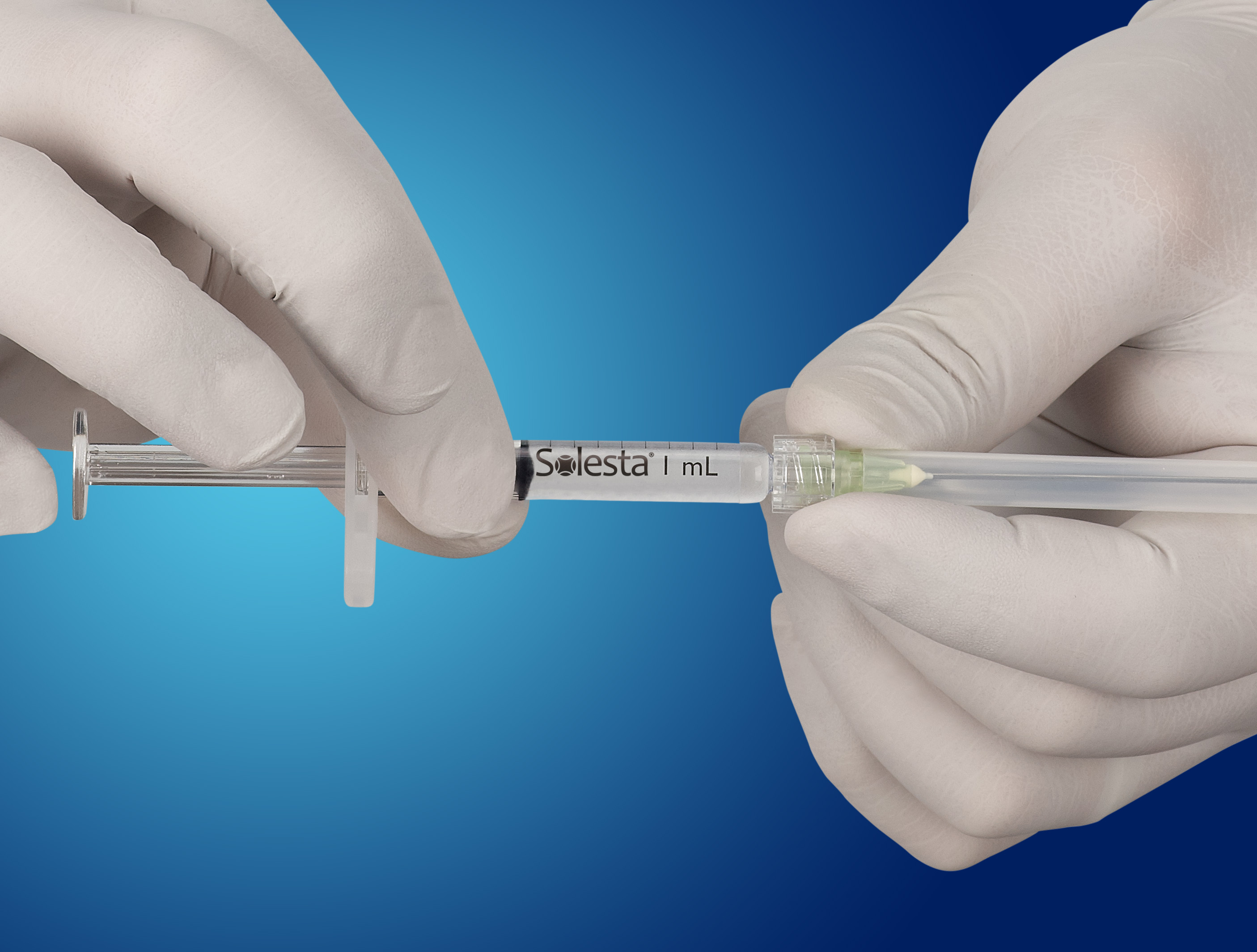  Incorrect
Solesta Package Insert. Santa Barbara, CA: Palette Life Sciences
“Physician training and certification video.” Training and certification for administering Solesta, Palette Life Sciences, Inc., www.mysolesta.com/solesta-training-and-certification.
Patient Preparation
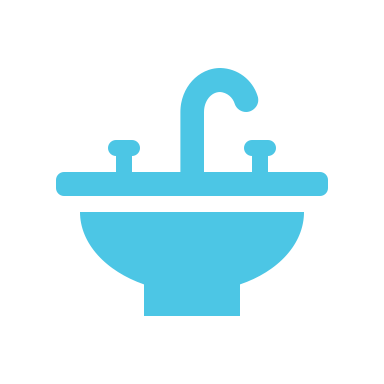 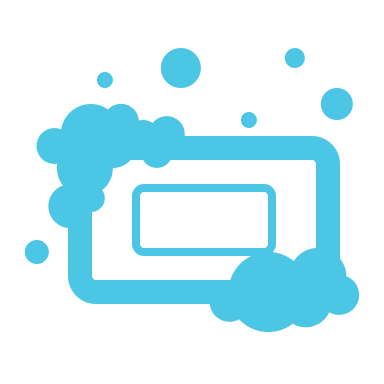 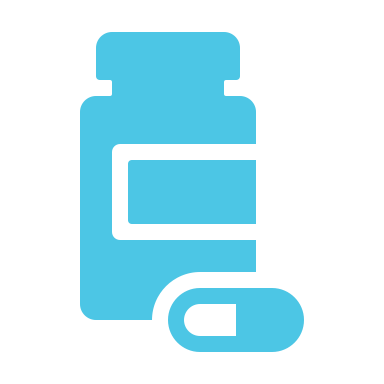 Description
Bowel Preparation
Description
Area Preparation
Medication
Frequently, your initial font choice is taken out of your awesome hands also we are companies.
Prepare the rectum using an enema immediately prior to procedure1
Clean injection area with an antiseptic1
Frequently, your initial font choice is taken out of your awesome hands also we are companies.
Prophylactic antibiotics are recommended1
Talk patients through each step of injection2
Solesta Package Insert. Santa Barbara, CA: Palette Life Sciences
“Physician training and certification video.” Training and certification for administering Solesta, Palette Life Sciences, Inc., www.mysolesta.com/solesta-training-and-certification.
Patient Positioning
Physician Visualization May be Better From a Sitting Position
Jackknife Prone Position1
Left Lateral Position1
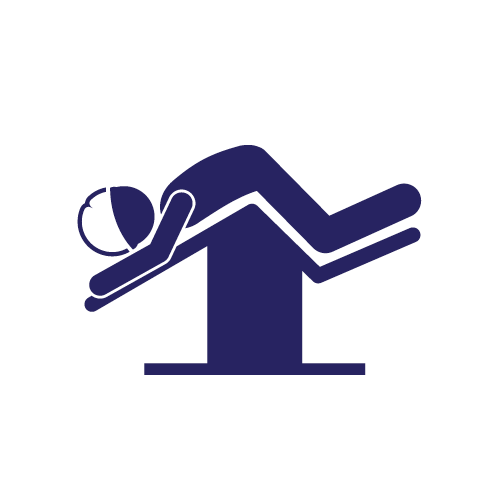 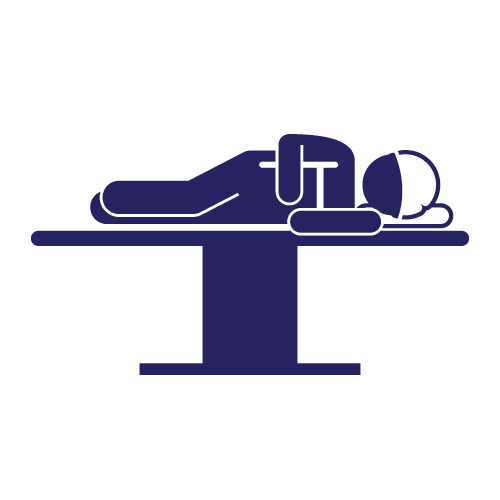 Graf W, Mellgren A, Matzel KE, et al. Efficacy of dextranomer in stabilized hyaluronic acid for treatment of faecal incontinence: a randomized, sham-controlled trial. The Lancet. 2011;377:997-1003.
Injection Pearls
A side view lubricated anoscope should be used for visibility. Anoscope should be removed, obturator replaced, rotated 90° and reinserted with each injection to avoid tissue capture1

Under direct vision, approximately 30° to the axis of the rectum, puncture the mucosa with the bevel of the needle facing the lumen of the rectum, 5 mm proximal to the dentate line2

If the patient indicates pain at the puncture, the injection site should be adjusted a few mm in the cephalic direction2

If the puncture is painless, advance the needle further 5 mm approximately 30° to the axis of the rectum2
Injections too close to the dentate line or at a depth greater than 5 mm may cause pain and/or lack of efficacy

The injections should be performed slowly with constant pressure to avoid stress on the Luer-lock connection and allow the tissue to adapt to the injected gel2

The four equally spaced injections are to be given in the following order2
Posterior	2) Left Lateral	3) Anterior		4) Right Lateral

Important: Injection should be stopped if excessive bleeding or pain occurs2
Procedural Pearls
“Physician training and certification video.” Training and certification for administering Solesta, Palette Life Sciences, Inc., www.mysolesta.com/solesta-training-and-certification.
Solesta Package Insert. Santa Barbara, CA: Palette Life Sciences
Injection Pearls
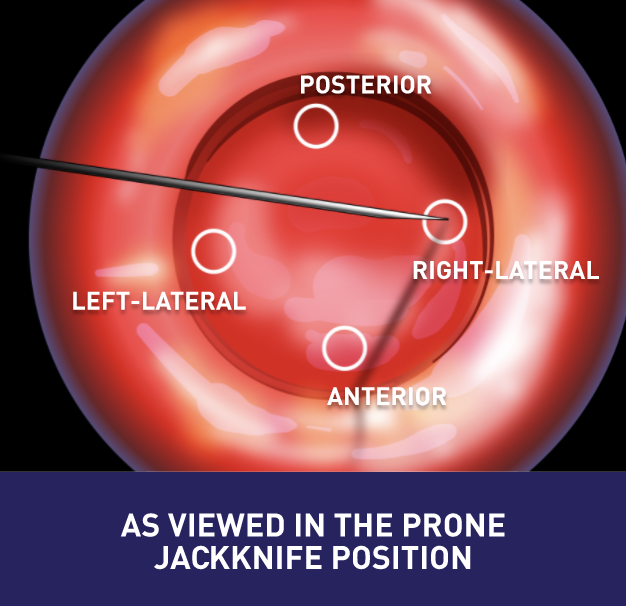 The four equally spaced injections are to be given in the following order1

Posterior   
Left Lateral   
Anterior   
Right Lateral
Solesta Package Insert. Santa Barbara, CA: Palette Life Sciences
Needle Pearls
A new needle should be used for each syringe and injection site1

The needle should be kept in position for 15-30 seconds to minimize leakage of Solesta1

There is a triangular mark on the needle hub that provides the orientation of the needle bevel to ensure the bevel is facing the lumen when needle is inserted1

The bevel of the needle opening is 2 mm long2
Procedural Pearls
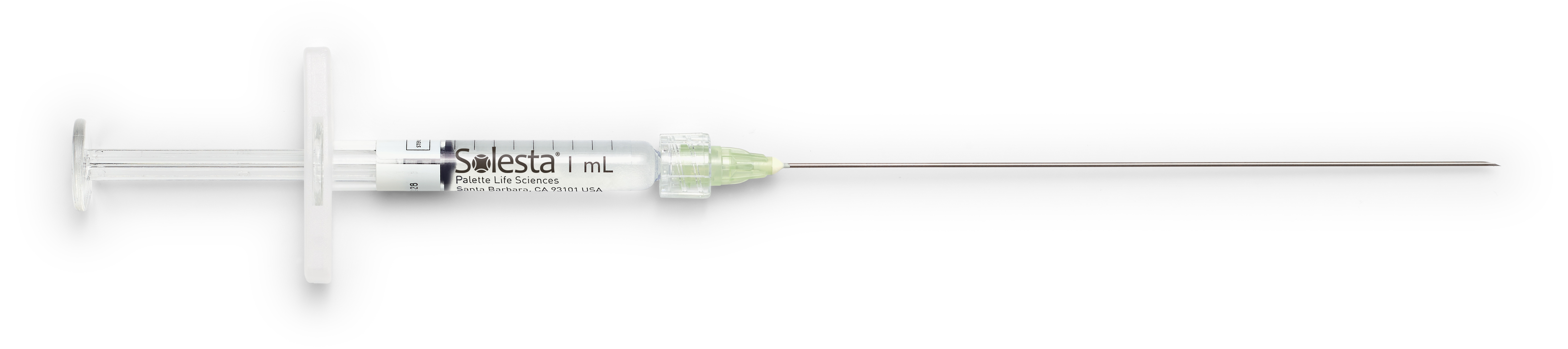 Solesta Package Insert. Santa Barbara, CA: Palette Life Sciences
“Physician training and certification video.” Training and certification for administering Solesta, Palette Life Sciences, Inc., www.mysolesta.com/solesta-training-and-certification.
During Injection
The dentate line can vary due to anatomical variation, age, disease or overlapping rectal mucosa2
The general area of injection is about 2 cm from the anal verge2
If the patient feels pain, move the needle cephalad and proximal (towards the head and center) until no pain is reported1
Bleeding may be stemmed with direct firm pressure and a long surgical swab2
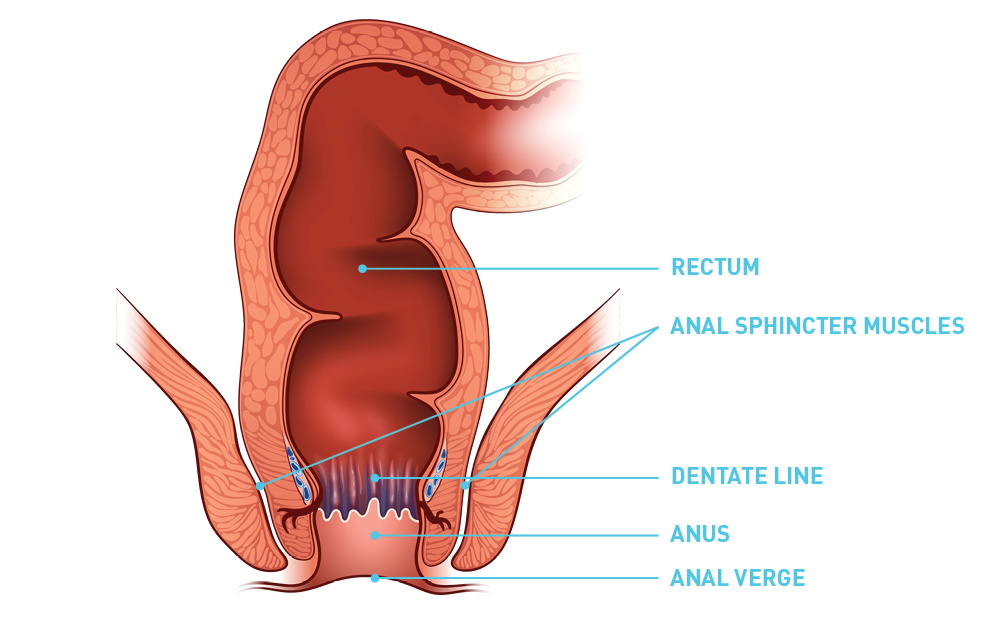 Visualization
Solesta Package Insert. Santa Barbara, CA: Palette Life Sciences
“Physician training and certification video.” Training and certification for administering Solesta, Palette Life Sciences, Inc., www.mysolesta.com/solesta-training-and-certification.
After Injection
A pillowing or slight bulging effect beneath the submucosal layer may be seen1
When properly placed submucosally, lack of 4 distinct bulges does not hinder effectiveness or indicate the injection was not performed correctly1
Hemorrhoids
Visualization
Hemorrhoidal tissue is blue and bulging in appearance; mucosal tissue is pink and flat
Inject superior or lateral, adjacent to the hemorrhoids and not into them1
“Physician training and certification video.” Training and certification for administering Solesta, Palette Life Sciences, Inc., www.mysolesta.com/solesta-training-and-certification.
Immediately after the procedure, the patient should rest at the clinic for 60 minutes
If no bleeding or other treatment-related symptoms are observed during this time, the patient may leave
Stool softeners may be used until the first defecation occurs
Analgesics other than nonsteroidal anti-inflammatory drugs (NSAIDs) may be prescribed, if needed
Inform of the risk of infection and bleeding
The patient should be instructed to avoid:
Hot baths during the first 24 hours
Physical activity for 24 hours
	e.g., horseback riding, bicycling and jogging, etc.
Anti-diarrheal drugs for 1 week
Sexual intercourse for 1 week
Anal manipulation for 1 month
	e.g., insertion of suppositories or enemas and rectal temperature recording
Patient should contact the clinic or physician’s office immediately if symptoms of rectal bleeding, bloody diarrhea, fever, tenesmus or problems with urinating occur.
Post-Procedural Instructions1
Solesta Package Insert. Santa Barbara, CA: Palette Life Sciences
No sooner than 4 weeks after the first injection 

If the patient does not have an adequate response to Solesta after the first injection, a re-injection with a maximum of 4 mL Solesta can be performed

Pre-treatment preparation and post-procedure patient instructions are the same

Procedure technique is the same, except the point of injection should be made in between the initial injections, shifted one-eighth of a turn (left posterolateral, left anterolateral, right anterolateral, and right posterolateral)

Solesta is an injectable outpatient product for the treatment of fecal incontinence in patients 18 years and older who have failed conservative therapy (e.g. diet, fiber therapy, antimotility medications, pelvic floor exercises (Kegels), biofeedback).
Re-treatment1
Solesta Package Insert. Santa Barbara, CA: Palette Life Sciences.
For more information on Solesta or to be certified in the Solesta Treatment, please visit MySolesta.com


For product information, adverse event reports, and product complaint reports, contact:
Palette Life Sciences
Medical Information Department
Tel 844.350.9656
Fax 510.595.8183
Email palettemc@dlss.com
© 2020 Palette Life Sciences, Inc. Solesta® is a registered trademark. All rights reserved. APM052B